Substances in soil harmful to humans
« Un homme sain dans un environnement sain » project by Beldean Maria
The human society is an integral part of the biosphere and is closely dependent on its resources. 
Biosphere protection has a major importance to humanity.
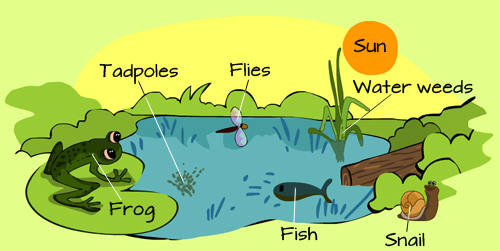 The Earth’s soil provides a home to a wide range of organisms, ranging from earthworms and ants to microscopic fungi and bacteria.
The benefits humans receive from biological processes and interactions is that these organisms are vital for maintaining healthy terrestrial ecosystems.
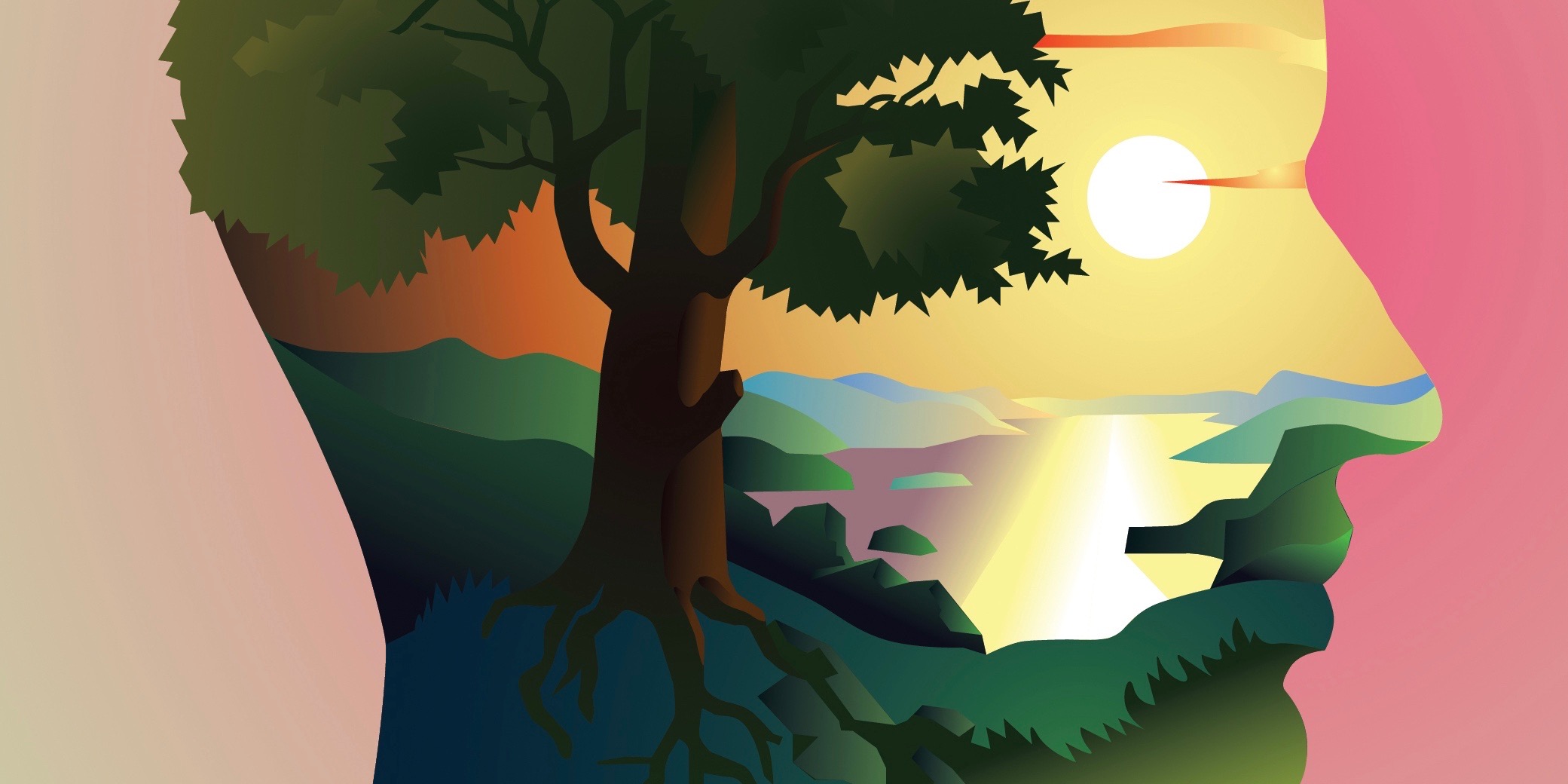 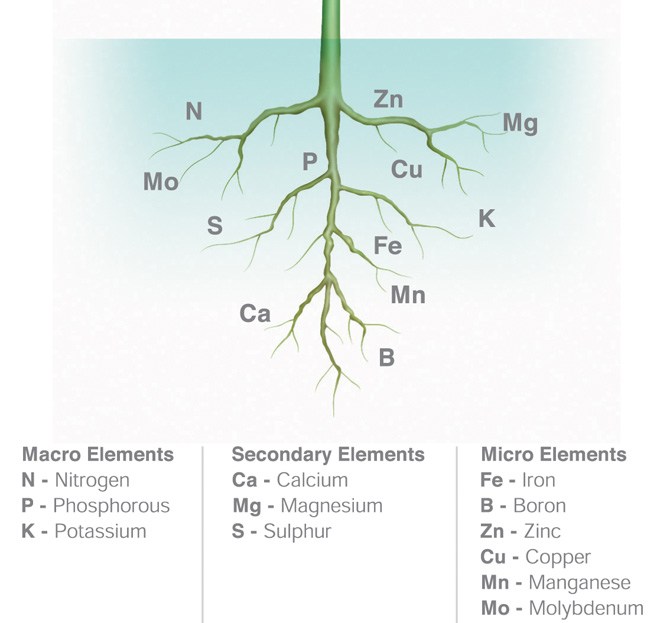 Some elements in the soil are nutrients and are essential for plant growth.
They help create new cells, which then organize into plant tissue. Without these nutrients, growth and survival would not occur.
4
Unfortunately,
A variety of chemicals are added to soil by different parts of society, causing toxic environments for plants.
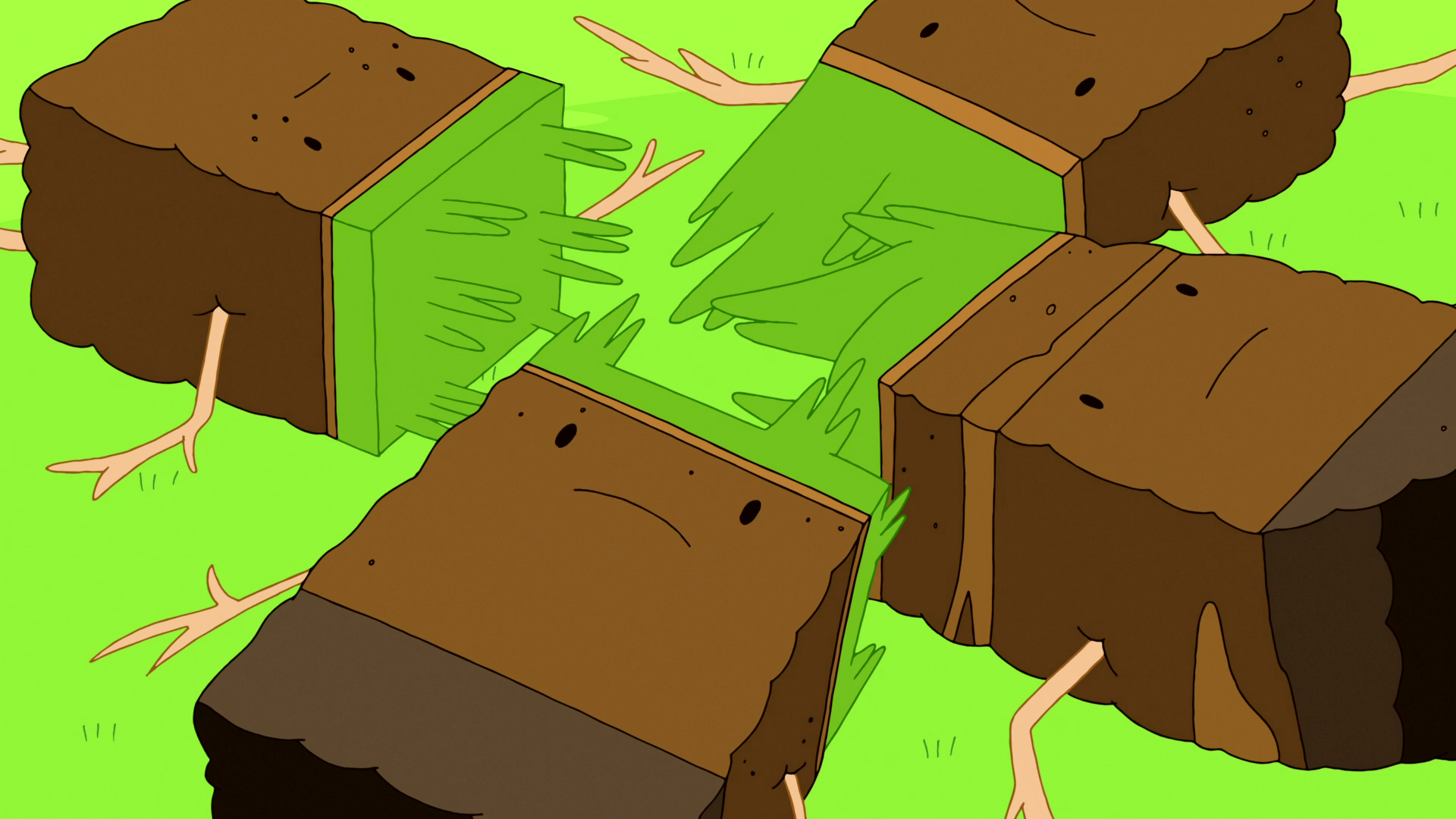 Oil and hydrocarbons
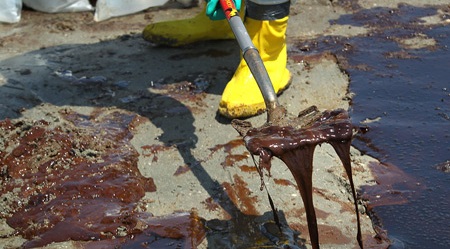 For example, industry can be responsible for the addition of oil and hydrocarbons into the soil.
 Chemicals added to the soil are broken down in a similar way to organic matter. They are oxidized by the microorganisms that produce the appropriate enzymes.
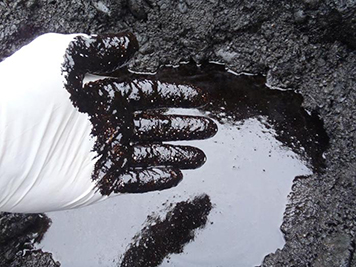 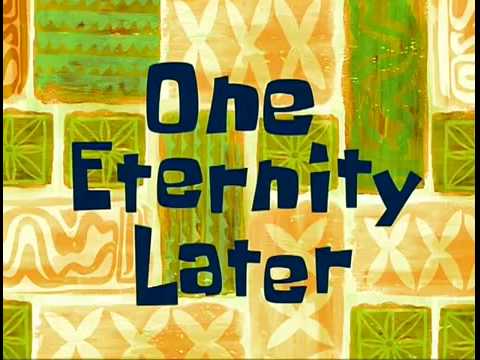 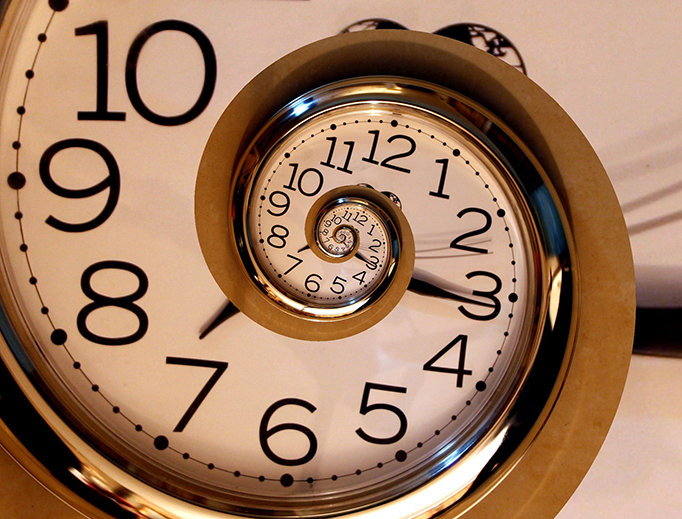 They chemicals added to soil can have very complex structures and these are converted to several intermediate organic compounds before finally being converted to carbon dioxide and water.
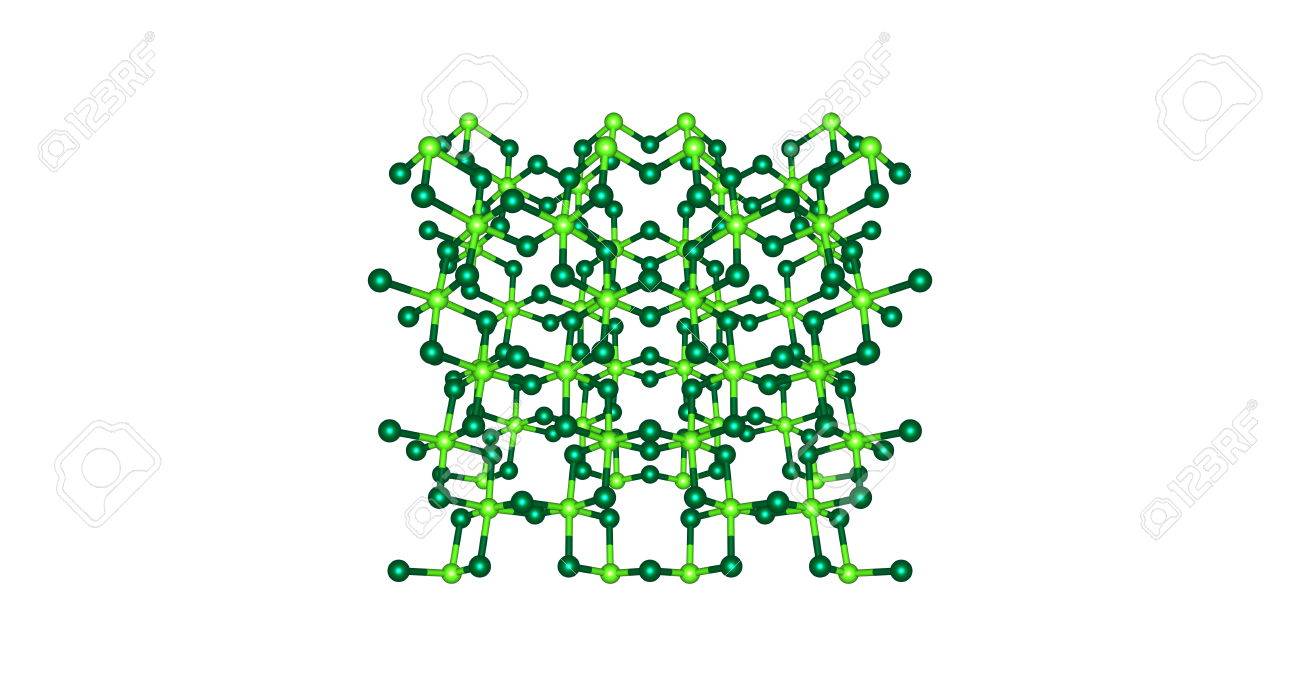 8
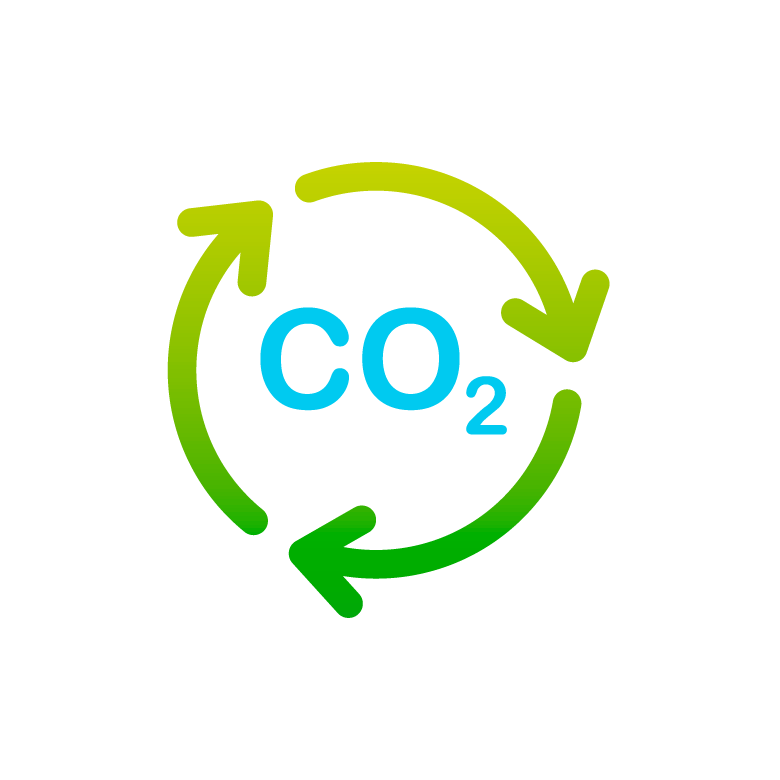 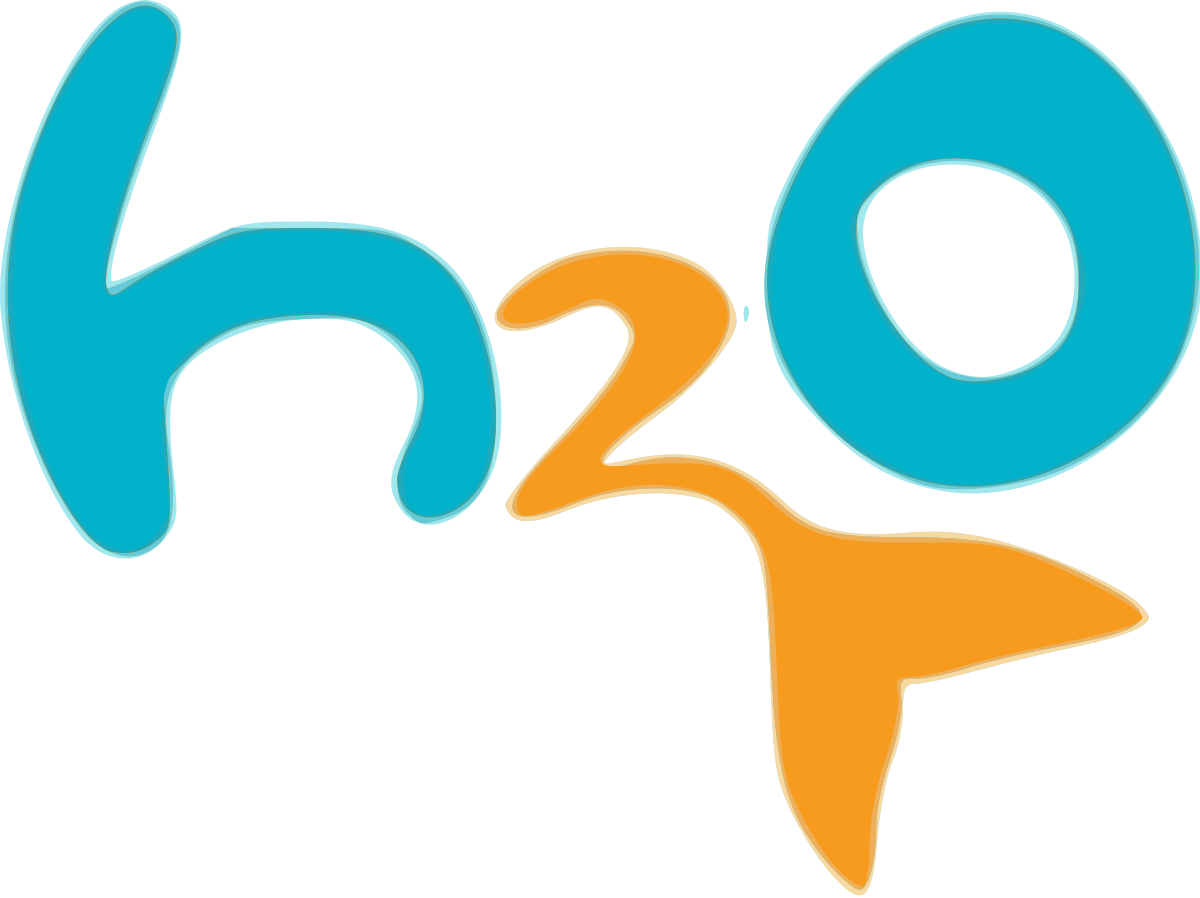 Pesticides
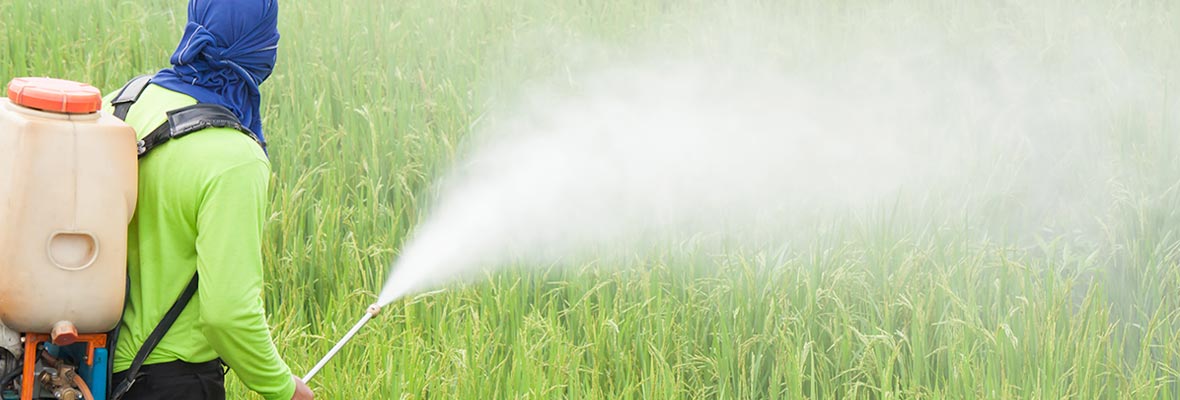 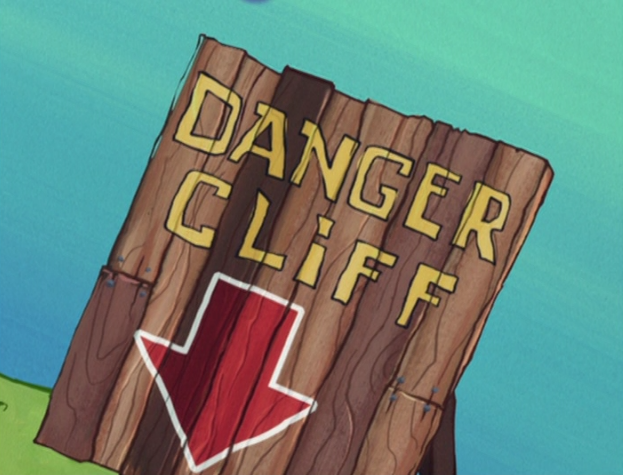 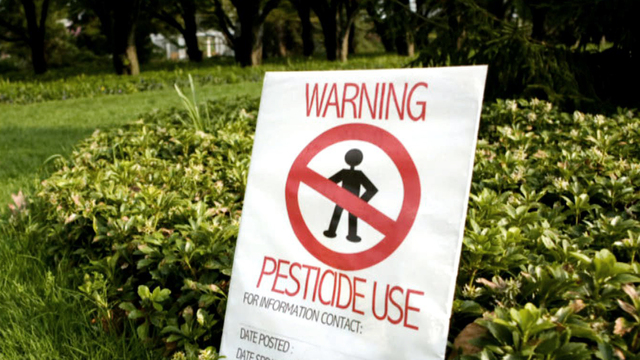 Also, agriculture may cause the addition of pesticides.
Many pesticides are endocrine disruptors — and even extremely low doses can interfere with the delicate human hormone system and cause life-changing damage.
11
“We need DDT to end malaria, typhus and combat bedbugs”
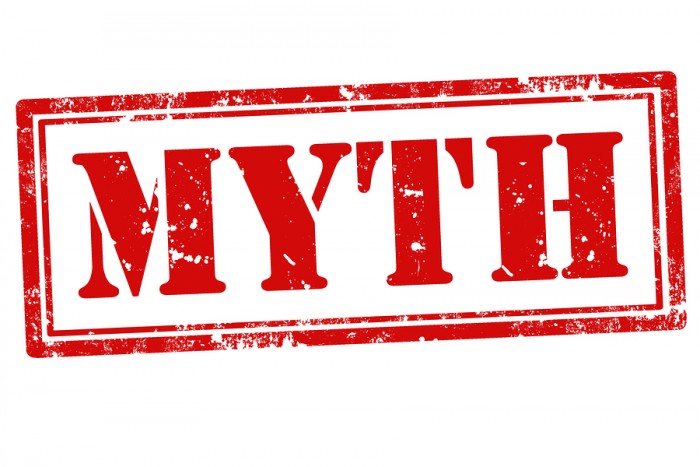 FOR ME
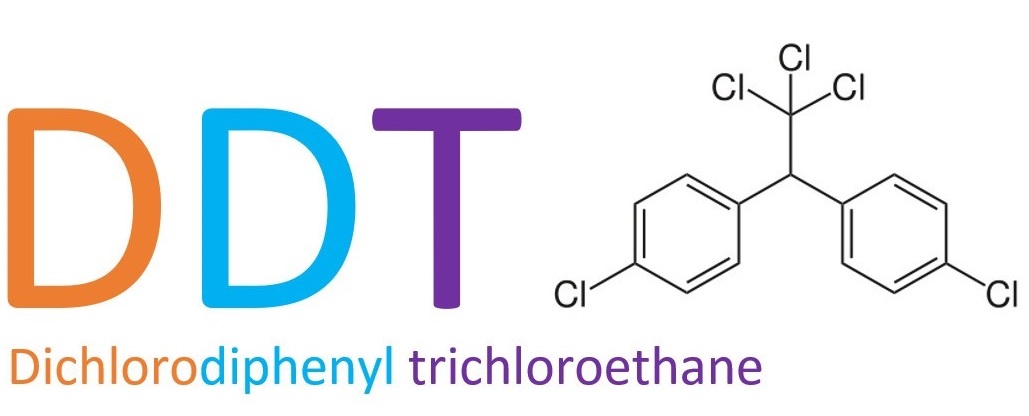 Bedbugs, like many malaria-carrying mosquitos, are resistant to DDT — and they were decades ago, when DDT was still in use. In some cases DDT even makes bedbug infestations worse, since instead of killing them it just irritates them, making them more active.
DDT had been abandoned as a solution, but a small cadre of chemical advocates continue to promote the use of DDT to combat diseases- despite its lack of effectiveness and growing evidence of damage to human health, even at low levels of exposure.
12
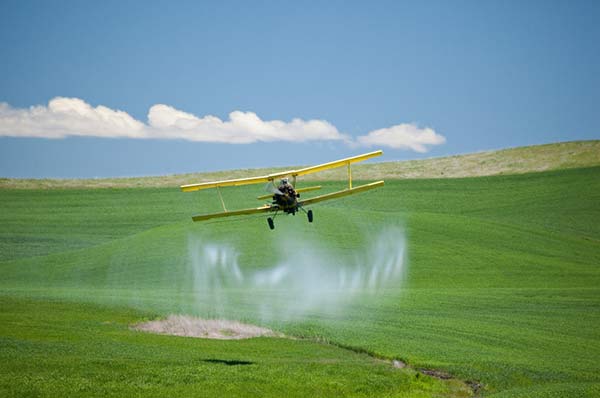 Effects
Scientific studies show lawn pesticides can increase the risk of:
Cancer
Asthma
Immune system and nerve disorders
Infertility
Birth defects
Learning disabilities and behavioral problems.
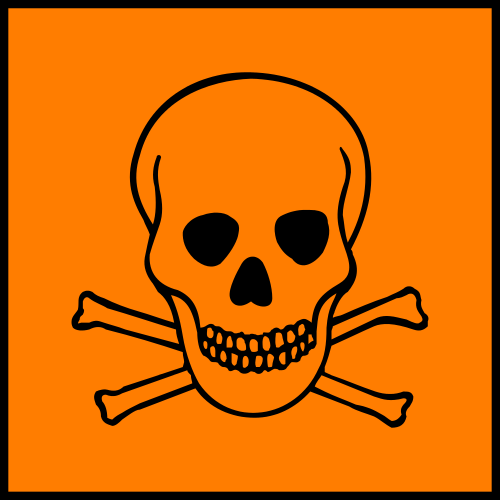 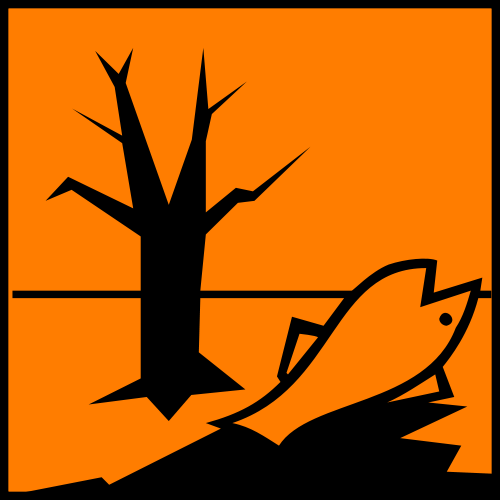 13
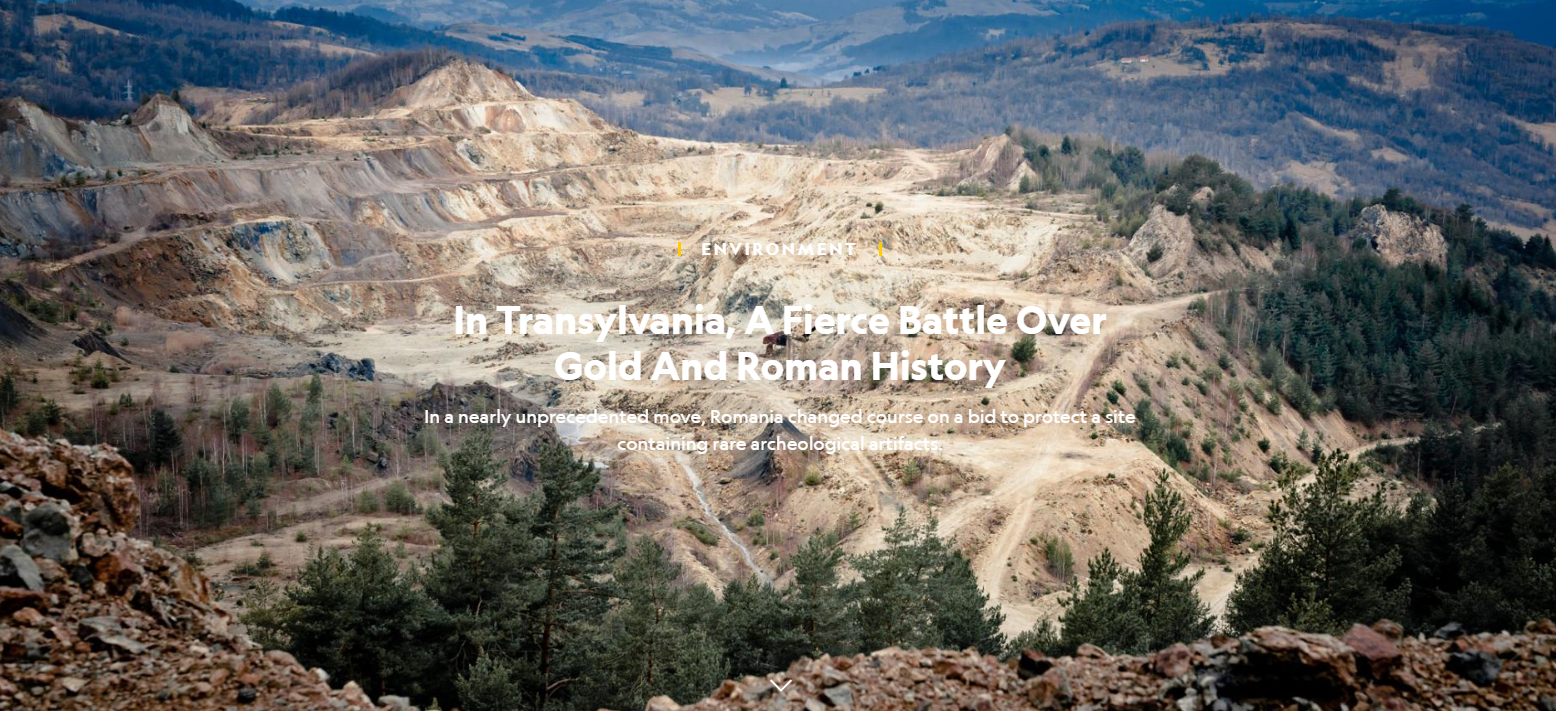 PHOTOGRAPH BY DAVID VOGT, VISUM VIA REDUX
14
Roșia Montană contains the world’s largest and most important intact Roman mining tunnels with rarities like writing tablets and water wheels that once controlled water flow in the galleries.












The plan for the open-pit mine proposes using tens of thousands of tons of cyanide to separate gold from crushed rock, creating a large reservoir full of cyanide-laced water. The extensive development would wipe out most of the area's unique archaeology.
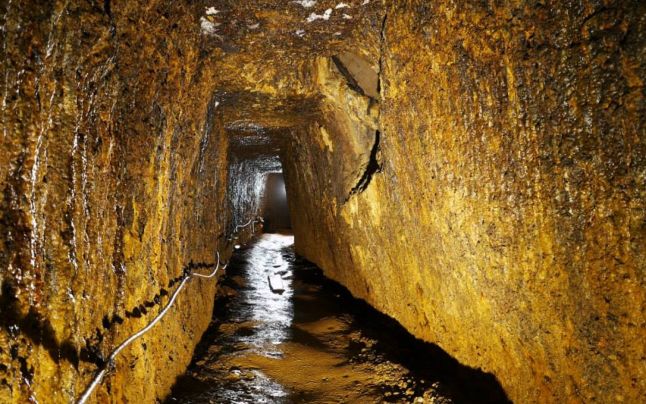 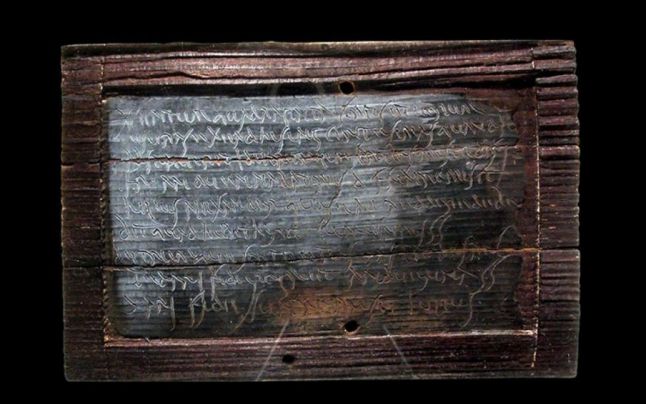 15
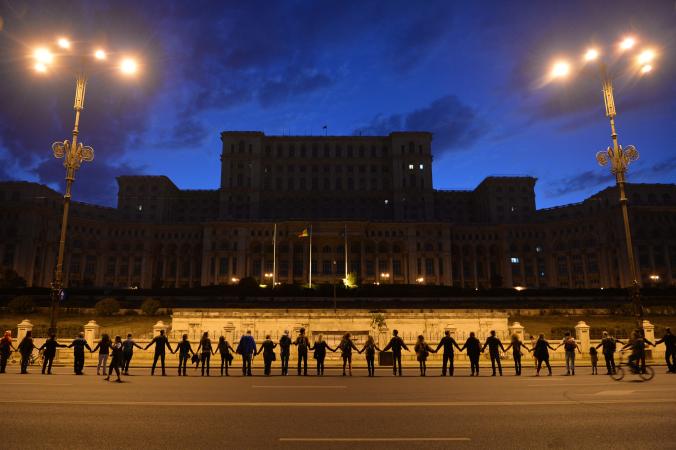 Following massive protests that began in earnest in 2013, the Romanian government decided against issuing permits that could’ve allowed Canadian company ”Gabriel Resources” to go forward with the mine, and enacted several legal protections for Roșia Montană.
Protest against mining in Roșia Montană, using thousands of tons of cyanide.
16
Health effects
Lower exposures => headache/dizziness/ upper respiratory irritation/ dyspnea.
High inhalation, oral or dermal exposure levels result in convulsions, unconsciousness and death.
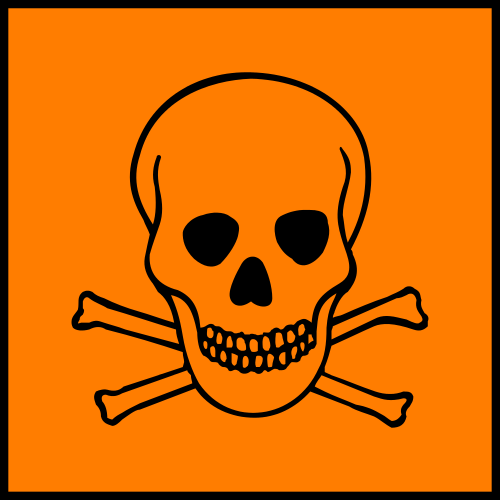 17
We choose…
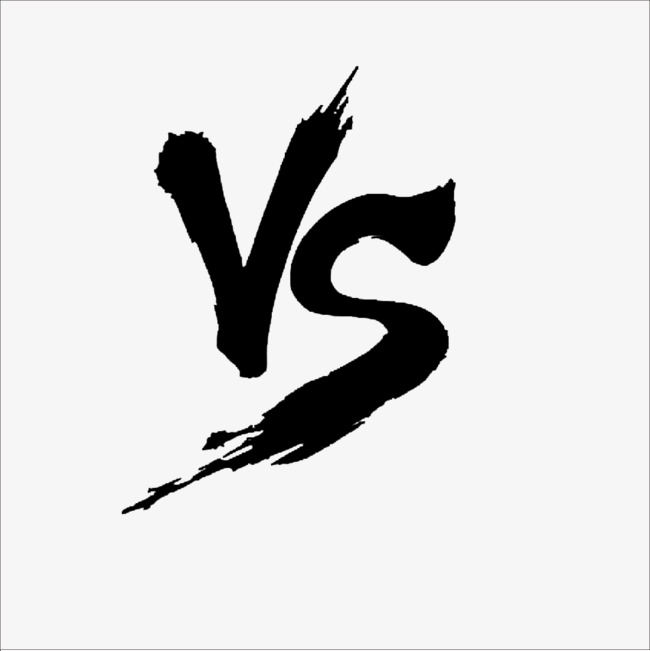 Turistic area
Mining
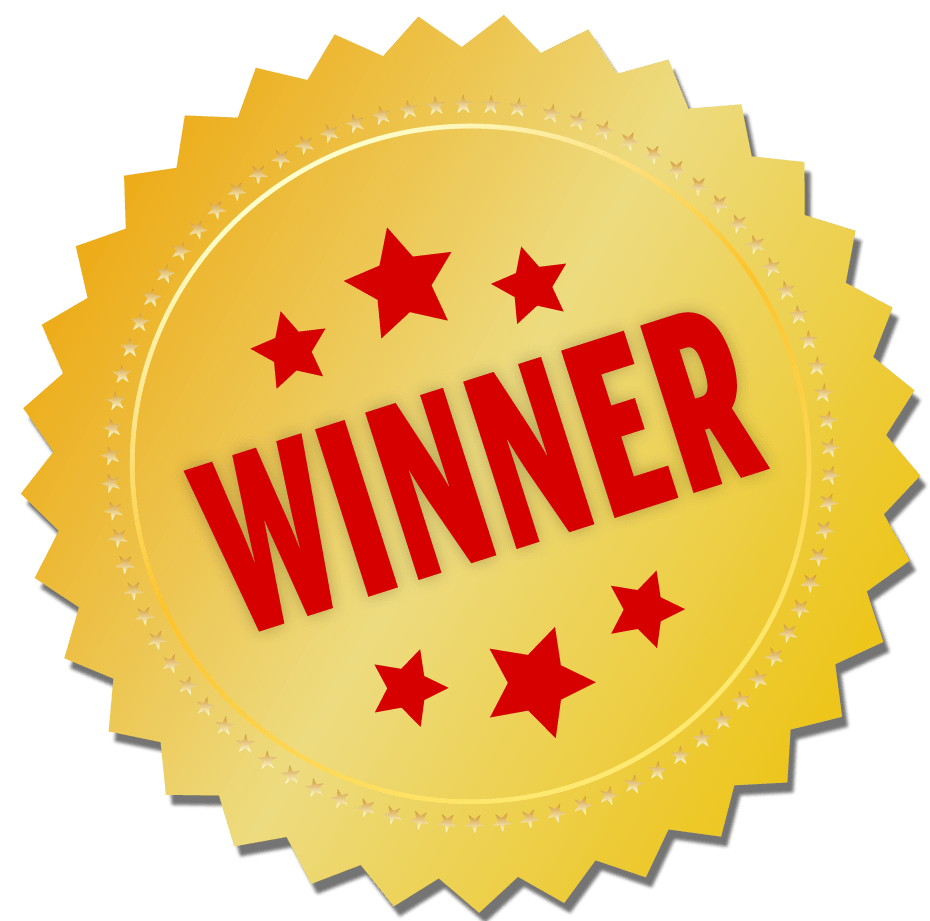 18
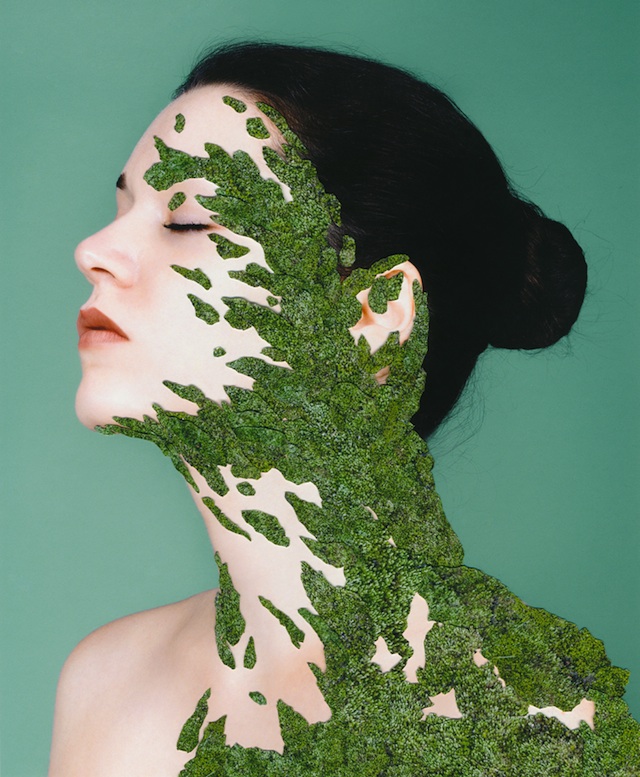 Soil can be quickly destroyed, its fertility can be restored by appropriate measures over a period of years or even decades, and the ecological reconstruction of the soil once destroyed may require even centuries and millennia, SO…
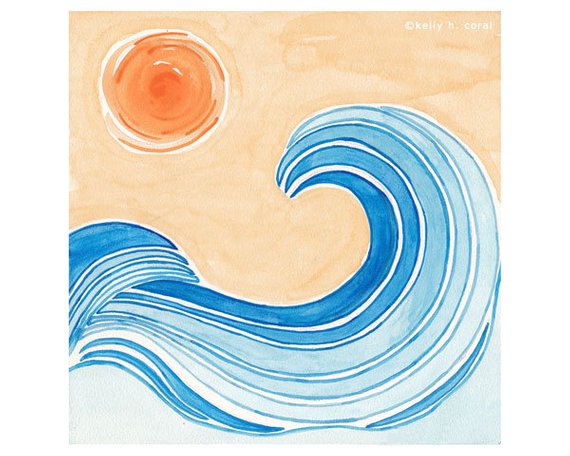 19
Let`s do what we can do!
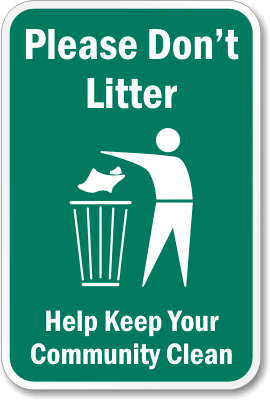 20
Bibliography
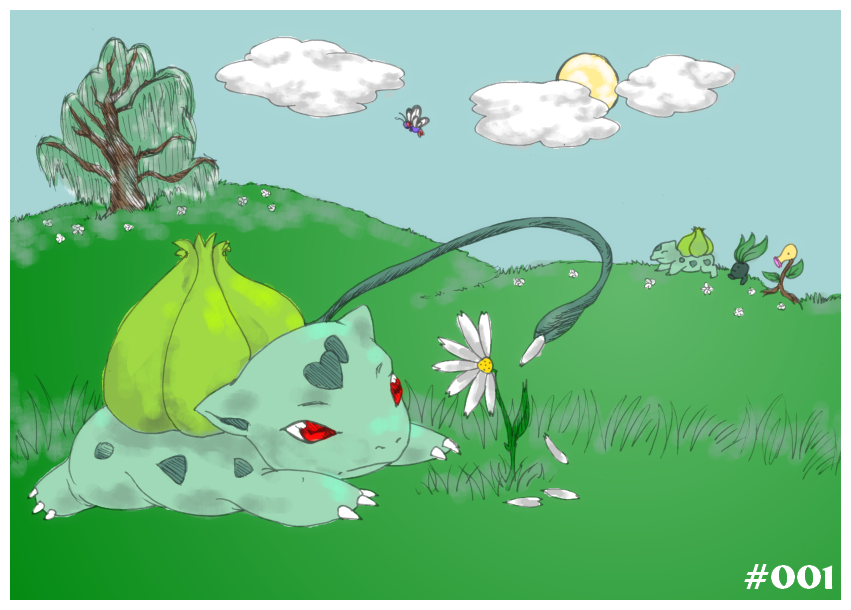 https://theplantguide.net/2017/06/26/6-essential-nutrients-healthy-plants

http://www.soilhealth.com/soil-health/fertility/chemical.htm

https://www.cleanwateraction.org/features/pesticide-free-zones

http://www.panna.org/pesticides-big-picture/myths-facts

https://www.pestcontrol-expert.ro/blog/ddt-diclor-difenil-tricloretanul

https://www.nationalgeographic.com/environment/2018/07/romania

https://www.cyanidecode.org/cyanide-facts/environmental-health-effects
21
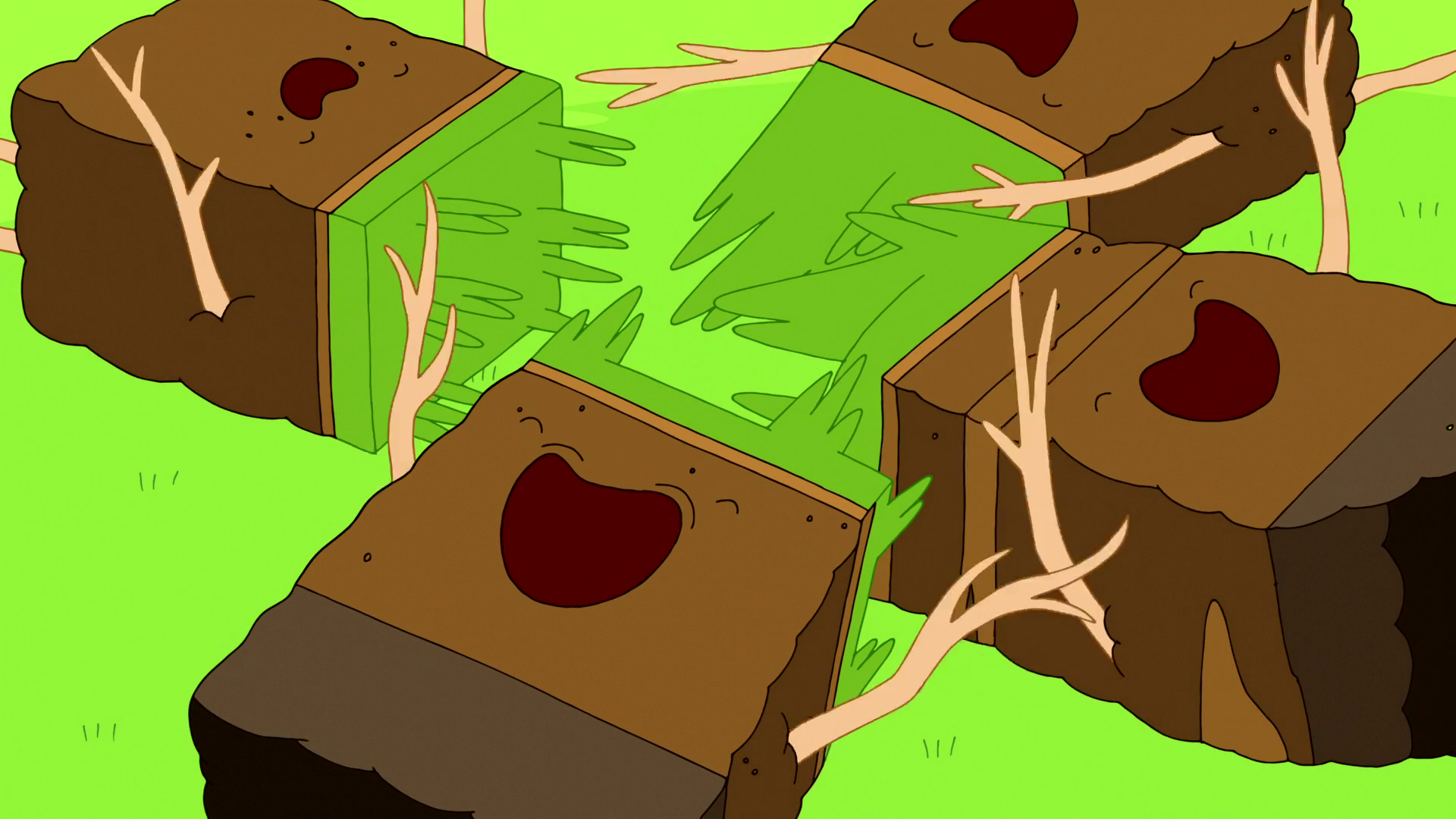 Thank you!